Innovative Approach in Mathematical Education for Maritime Students
2019-1-HR01-KA203-061000
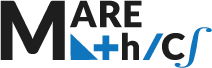 Practical problems
Elementary mathematics and applications of calculus

Ingrida Veilande           Latvian Maritime Academy
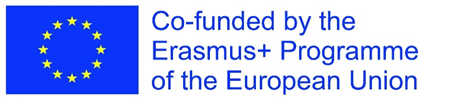 Problem 1. The farmer has a lot of hens and chickens. They are growing naturally in the open air. The farmer decides to construct the chicken yard. He has 300 m of wire gaze and he wants to construct the rectangular yard with the maximal possible area. Calculate the size of this yard!
x
y
x
Solution of problem 1
Perimeter
P =  2x + 2y = 300 m
x
Area
Function
y
Algebraic calculation
y = 150 – x = 75
Analytic method
S’(x) =150 - 2x
Problem 2. The rectangular yard must be constructed at the wall using 300 m of wire gaze for three sides of this yard. Find the lengths of the edges that the yard has a maximal area.
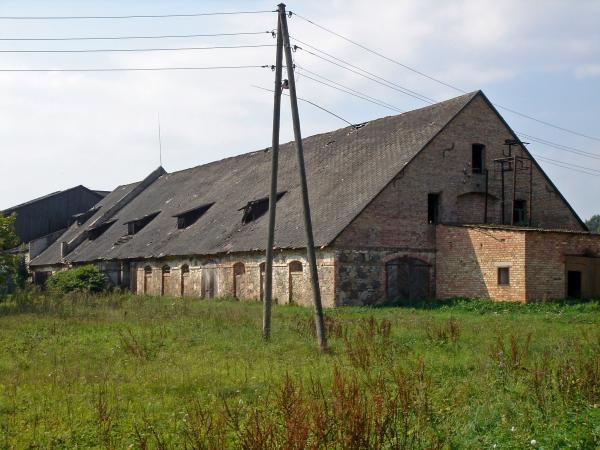 Solution of problem 2
Perimeter of the wire gaze
x
x
P =  2x + y = 300
y
Area of the yard
Function
Calculation
S’(x) =300 - 4x
Problem 3. From the metallic sheet of size 2 x 2 m must be fabricated the container with maximal volume. The master will cut out the squares at the corners of metallic sheet and he will solder the edges. What size will have the squares?
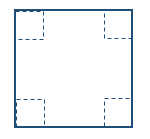 Solution of problem 3
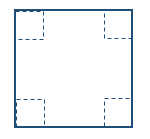 x
Side of the corner’s square    x
Side of the bottom square  2 - 2x
Volume of the container
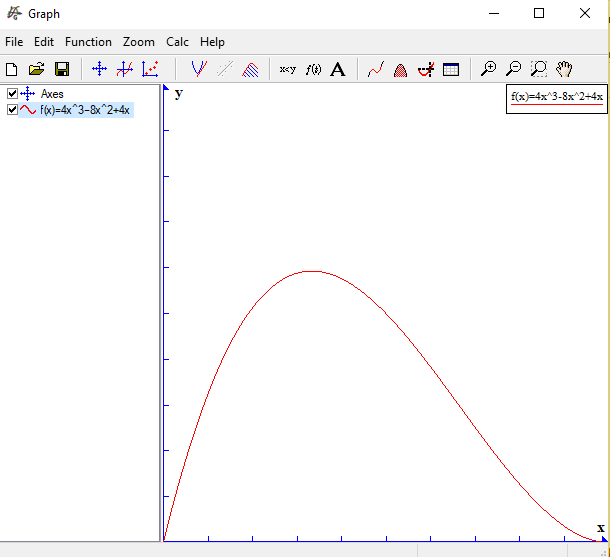 Graph of the 
function V(x)
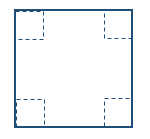 x
Maximal value of the function is at the point x = c
Value V(x) < V(c) for all
We will investigate similar function F(x)
Maximal value of the expression is when x = c.  It gives
Answer:
Problem 4. For practical reasons the fitter has to fabric the steel plate of size    10 x 10 cm with a rectangular hole in the centre. Around the hole must be solder a wire. The weight of 1 cm 2 of the plate is 2 g, the weight of 1 cm of the wire is 7 g. The diagonal of the rectangular hole is 5 cm long. The challenge is to make this detail of the maximal possible weight.
Sides of hole  x and y
Diagonal  d = 5 cm
d
Solution of problem 4
The weight of the plate
d
The weight of the catted out part     2xy
The weight of wire
The weight of detail
The lengths of diagonal
To express the weight  as a function with respect of  one argument we will do algebraic transformations
By the substitution  t = x + y
Let us derivate the function
At the  t=7   the function has their maximal value
To find the size of the hole
The solution of the system
d
Answer:     (x; y) = (3; 4)   or  (x;  y) = ( 4; 3)
The detail has their maximal weight if the hole is  of size    3 x 4  cm;   W = 274 g
O
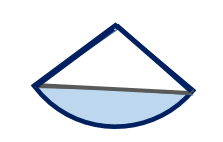 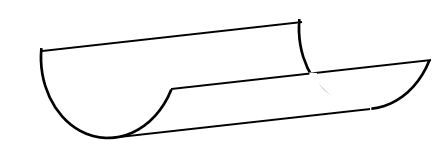 A
B
l
Solution of problem 5
The angle of the sector in radians
The radius of the correspondent circumference r = OB
The lengths of the arc
O
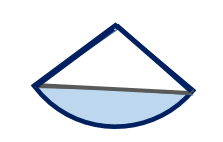 A
B
l
/Because of
Let us investigate the function
The derivative
To find the critical points of the derivative
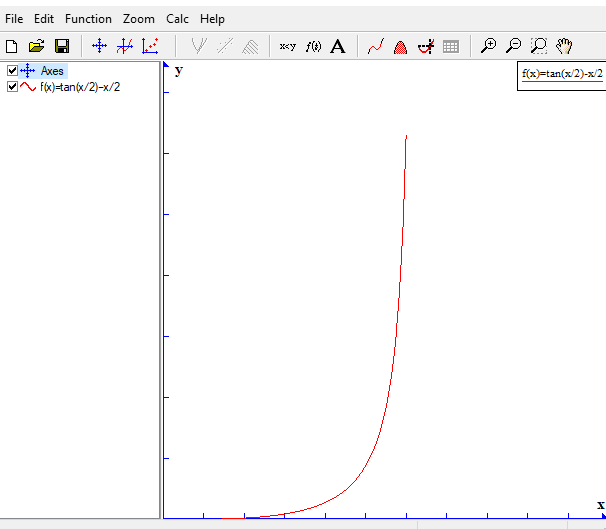 The graph of the function
The critical points for the derivative
are when
We get
Answer:  the area of the segment is
Problem 6. A fence q metre tall runs parallel to a building at a distance of p metre from the building. What is the length of
the shortest ladder  AD  that can reach from the ground over the fence to the wall of the building?
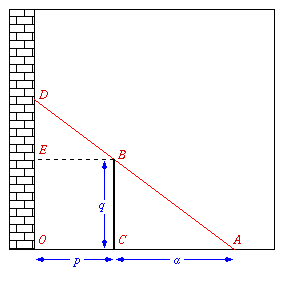 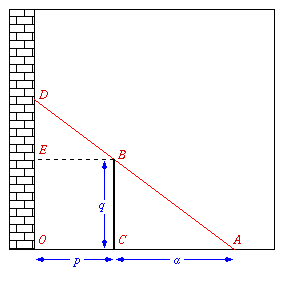 Solution of problem 6
By the theorem of Pythagoras
where        OA = p + a 
and            OD = q + ED
From the similarity of triangles ABC and BDE
or
The length of ladder
We will find the minimal value of the function
Let us derivate the function with respect to a
Extreme value is when
then
If
If
then
The minimal value of a is
Answer:
The length of the shortest ladder at the variable a
Problem 7. Find the area of the region
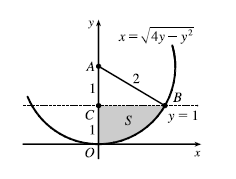 The region is a part of the circle
The area is
Calculation by substitution
Answer:
The area of the region is
Geometric approach
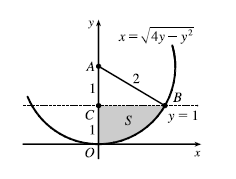 In the triangle ABC
The area of the region is a difference